CONVENIO MARCO
MANTENCION Y DESARROLLO DE SOFTWARE
MINSAL - INDRA
DICIEMBRE 2012
¿QUÉ ES UN CONVENIO MARCO?
Los Convenios Marcos son una modalidad de licitación en la que se establecen precios y condiciones de compra de bienes y servicios, durante un periodo de tiempo definido.
Sus características principales son:
Se dispone de un catálogo Electrónico de Productos y Servicios.
Los Organismos Públicos tienes acceso directos a estos Catálogos.
 Se puede emitir una Orden de Compra directamente a los Proveedores pre-licitados, acortando así los procesos de compra.
Para participar en las licitaciones de Convenio Marco y poder subir sus productos a Mercado Público deben estar atentos a los llamados.
Los llamados a licitación son abiertos y pueden participar proveedores  de todo el país.
Los Proveedores de CM se benefician de acceder a un canal de venta privilegiado, ya que ellos Organismos Públicos como opción preferente deben  revisar ChileCompra Express antes de ir a licitar al  Mercado.
Tienda ChileCompra Express: 
ChilecompraExpress es la tienda electrónica de ChileCompra donde se transan los productos que se han liciitado por CM.
2
PORQUE CONVENIO MARCO ?
Contrato anterior fue de trato directo y no consideraba la prorroga.
Jurídicamente no se podía hacer otro trato directo, Contraloría no lo iba a permitir,
La opción de Licitación se descartó porque los tiempos estaban acotados, ya que este proceso conlleva tiempos que no pueden ser disminuidos, y los tiempos de TR no son controlables.
La opción más adecuada y disponible y que no requiere de TR.
Convenio Marco: Desarrollo y Mantención de Software, 
ID 527836-100-LP09
En CM participaron 62 empresas y se adjudicaron 51, entre las que se encuentra nuestro actual Proveedor INDRA.
3
3
Reseña Histórica Contratos SICRONICA
4
CONVENIO MARCO DESARROLLO Y MANTENCION DE SOFTWAREID: 527838-100-LP109
Descripción:
Servicios de Desarrollo y Mantención de Software; que involucra diseño, desarrollo y mantención de las aplicaciones que requieran los organismos públicos.
Los Servicios requeridos se estructuran en 3 categorías:
Gestión de Proyectos.
Diseño, Desarrollo y Construcción.
Testing.
5
5
SERVICIOS LICITADOS
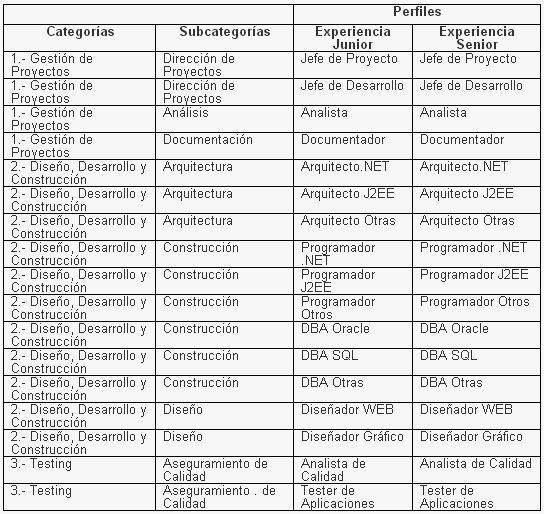 RESOLUCION DE ADJUDICACION
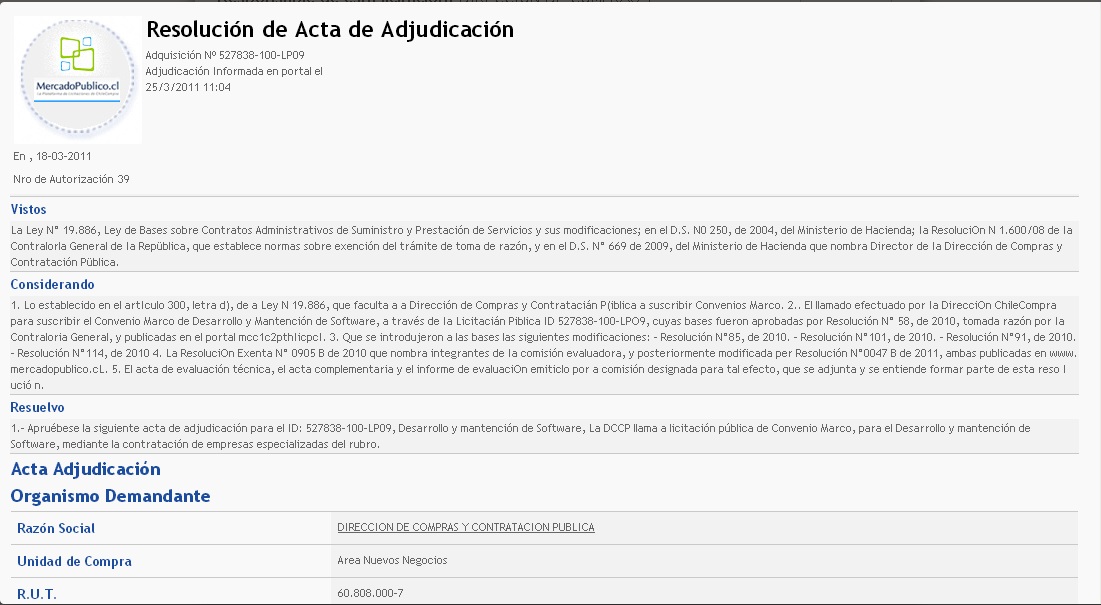 RESULTADO DE ADJUDICACION
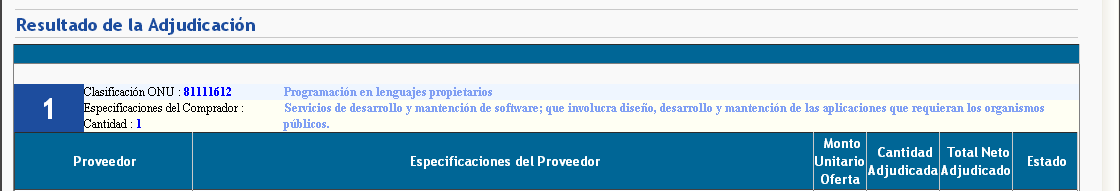 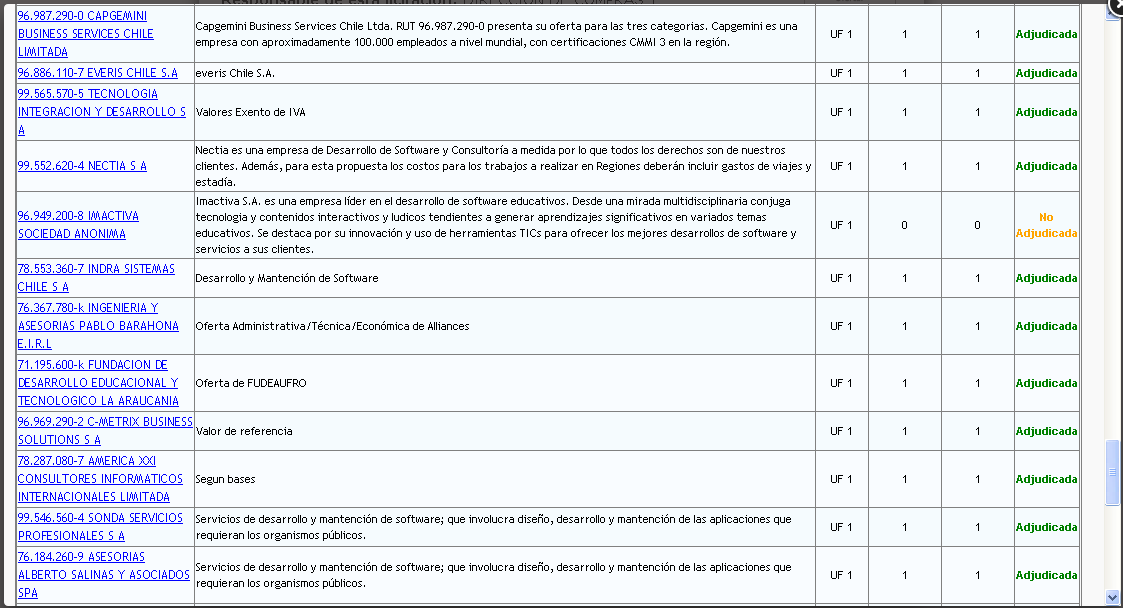 DETALLE DE HORAS CONTRATADAS
QUE SERVICIOS TENEMOS CONTRATADOS ?
MEJORAS DEL PROYECTO:
EVOLUCION DEL COSTO MENSUAL DEL PROYECTO
MEJORAS DEL PROYECTO
Hemos aumentado a 35 Organismos participantes en el Proyecto.
Centro de Referencia de Salud Maipú.
Central Nacional de Abastecimiento.
 Incorporación de Herramienta de Bussiness Intelligence.
Apoyo de Consultor en la Implementación de Indicadores de Gestión.
Licencias de Accesos a Modelos BI RRHH Construidos.
 Rebaja en los costos Globales de los Servicios.
GRACIAS